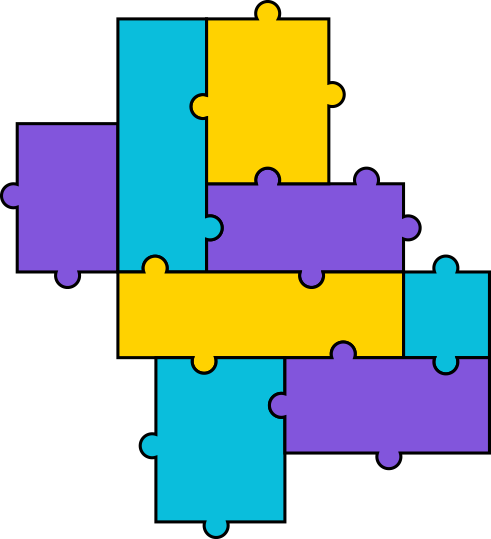 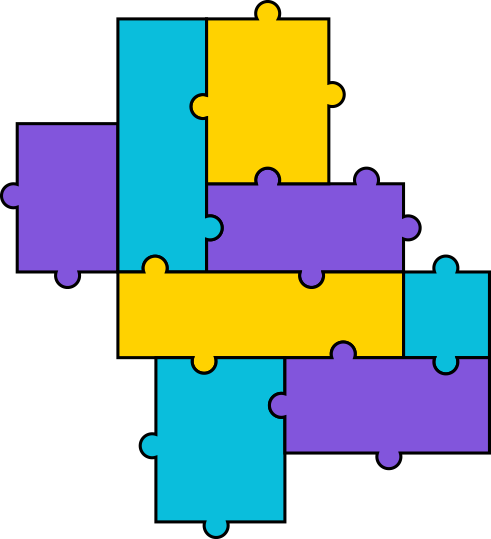 Wythnos Gwrth-fwlio 2020PPT Gwers (Gynradd)
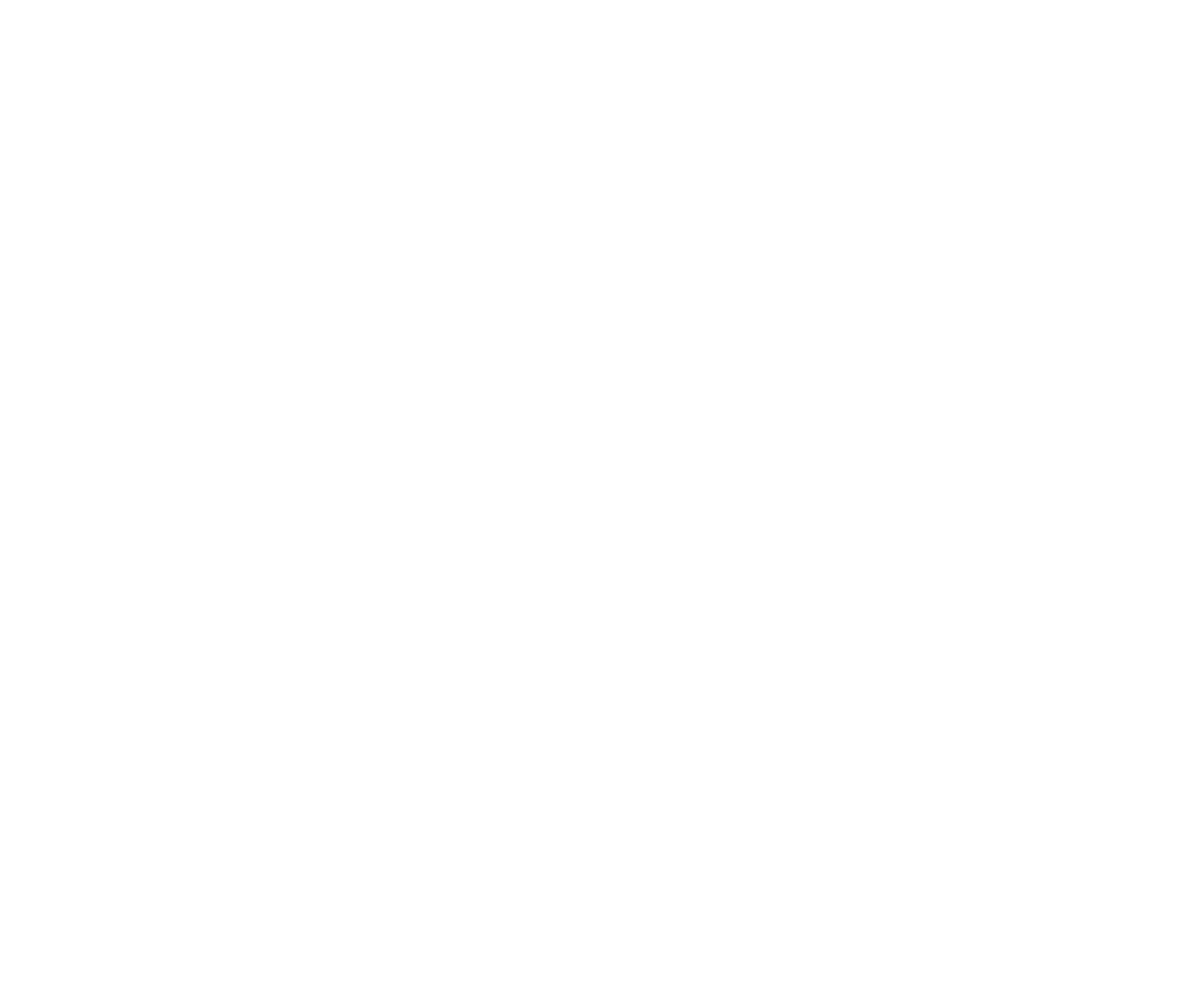 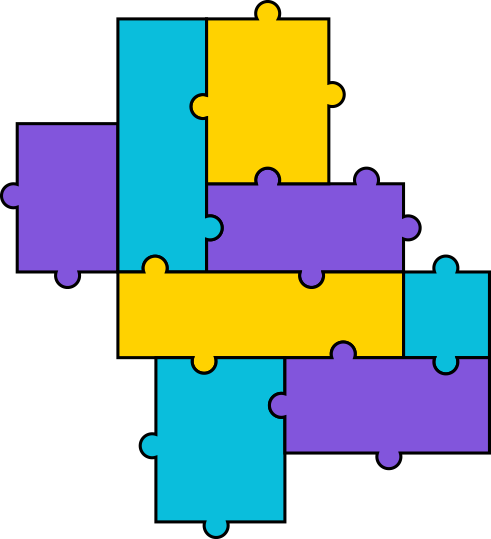 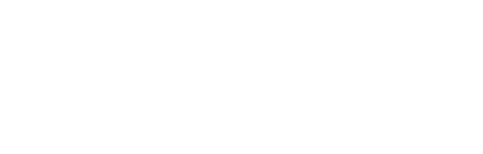 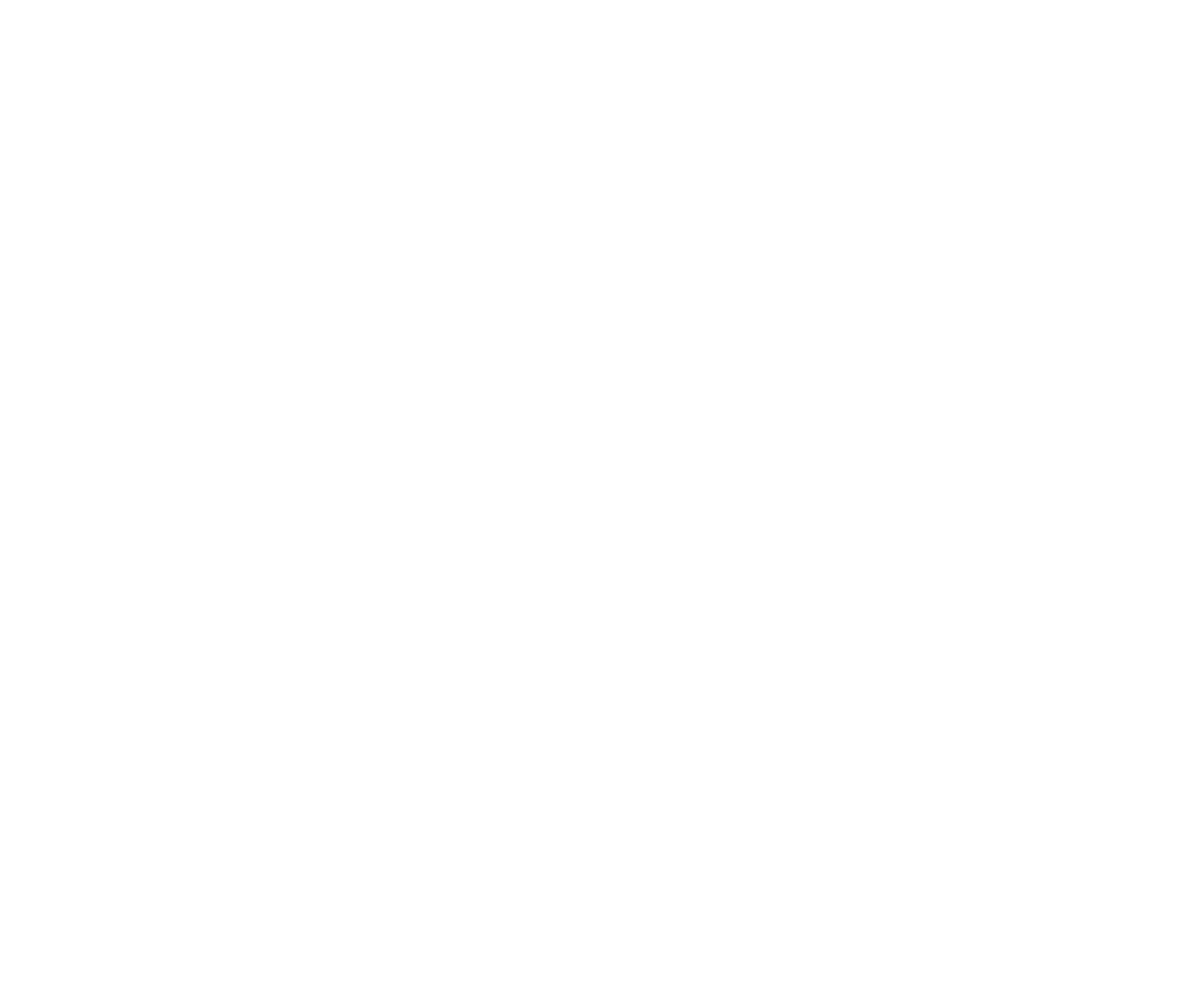 Ai bwlio yw hyn?
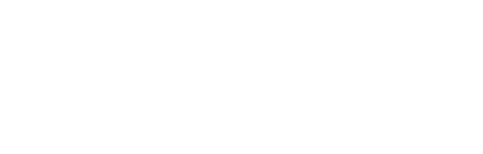 Dyma sut mae’r Gynghrair Gwrth-fwlio yn diffinio bwlio:
Unigolyn neu grŵp yn cael ei niweidio’n fwriadol dro ar ôl tro gan unigolyn neu grŵp arall, pan fydd y berthynas yn cynnwys anghydbwysedd grym.
Gall bwlio fod yn gorfforol, yn eiriol neu’n seicolegol.  
Gall ddigwydd wyneb yn wyneb neu ar-lein.
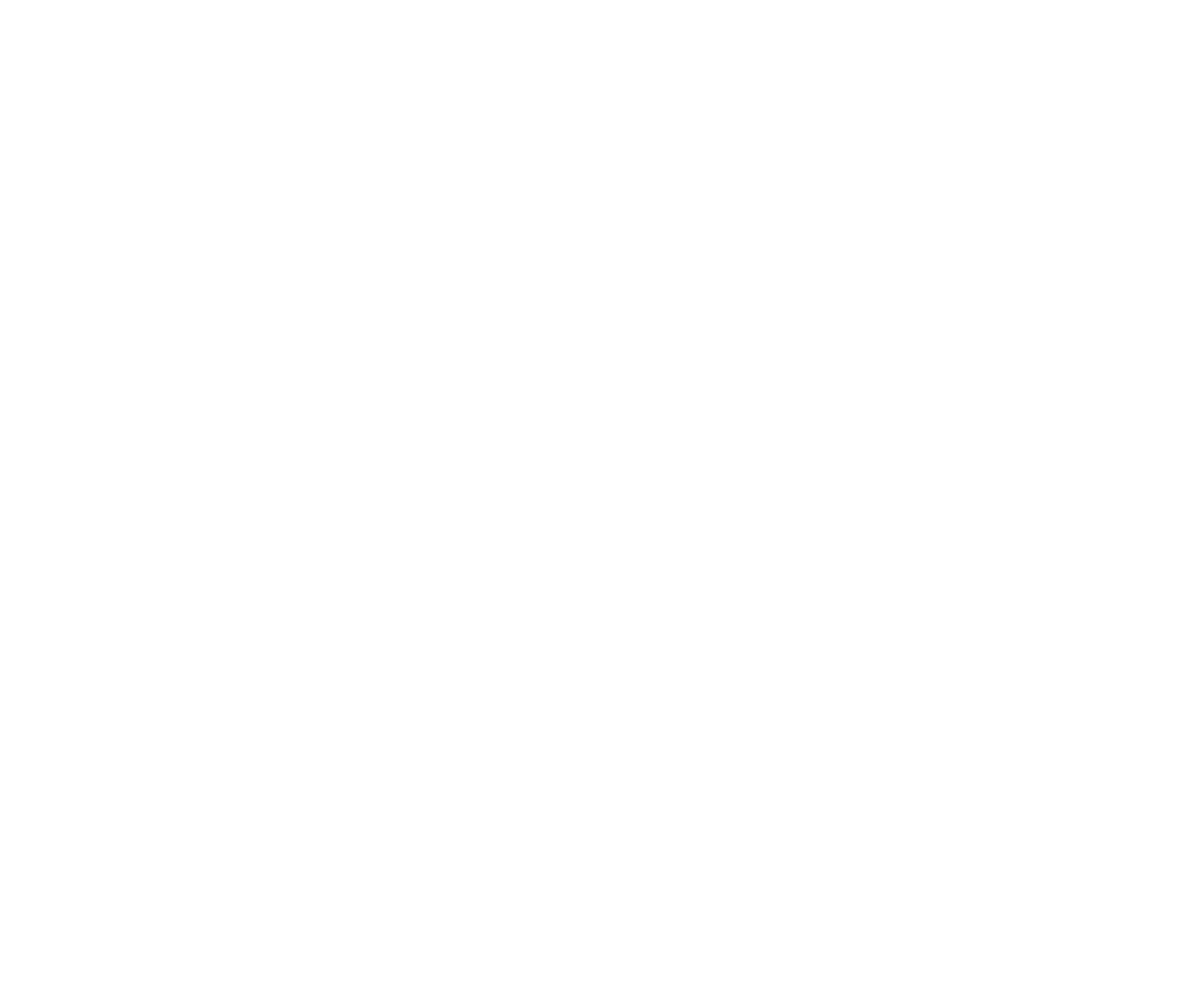 Beth sy’n digwydd?
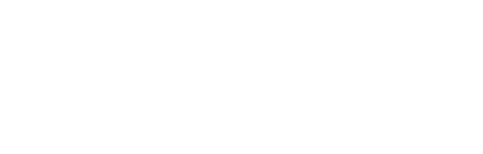 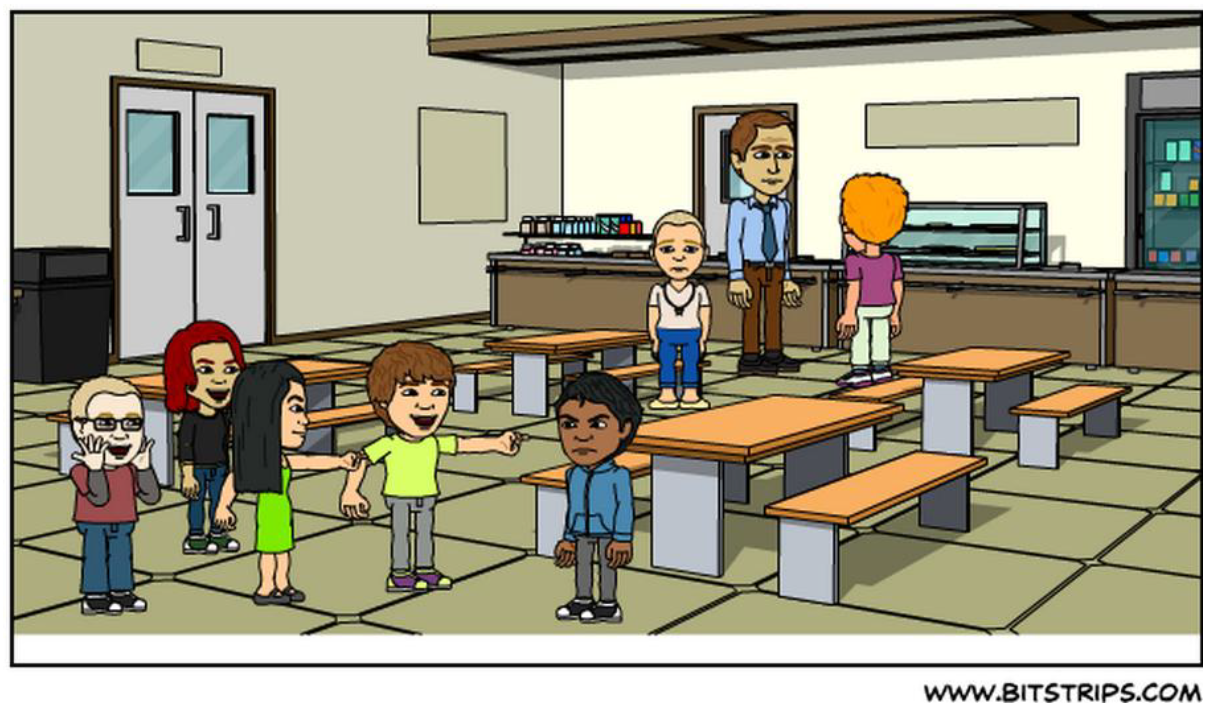 Beth allwch chi ei weld yn y llun hwn?
Beth sy’n digwydd yma yn eich barn chi?
Sut mae’r plant yn y llun yn teimlo yn eich barn chi?
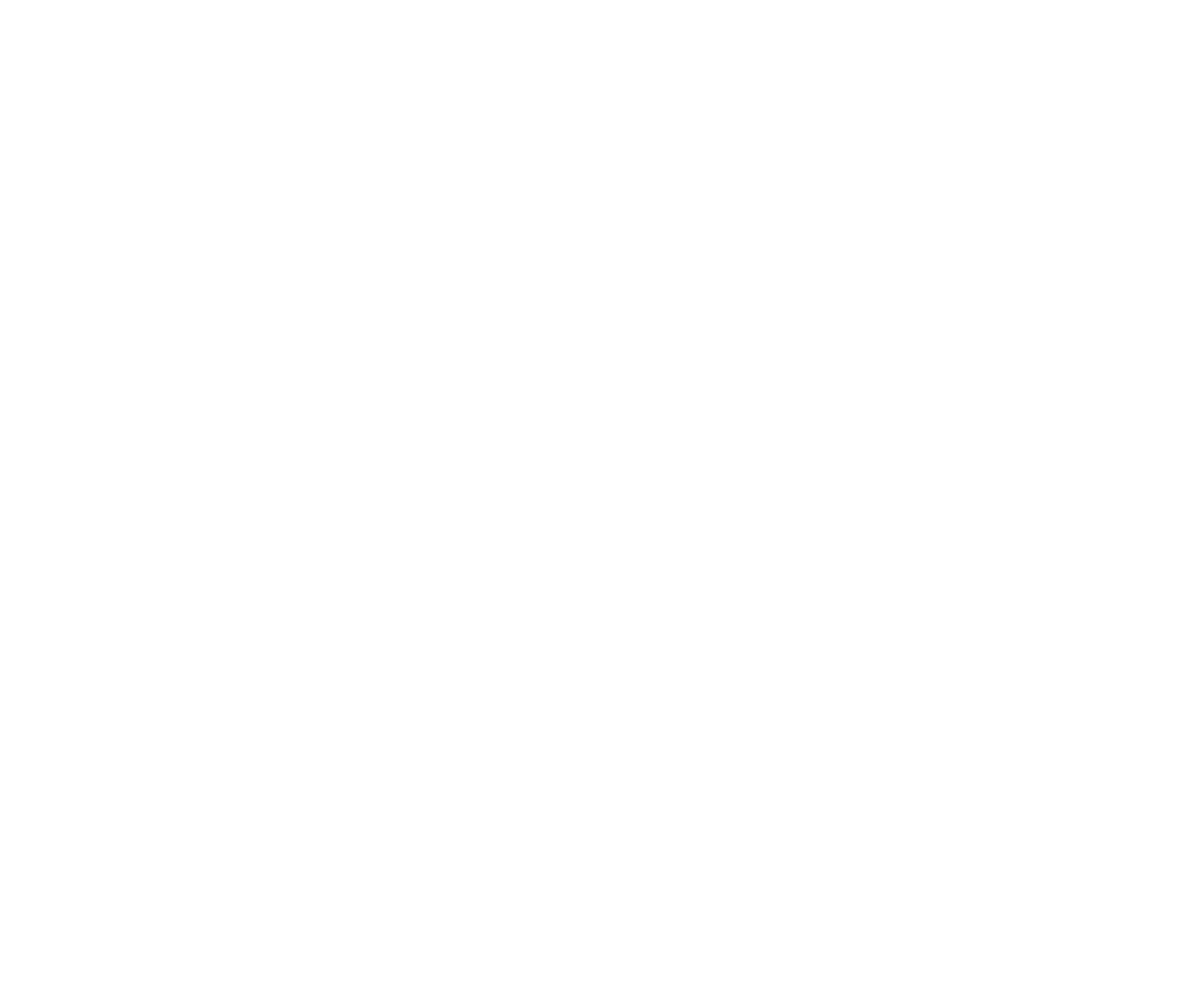 Bwlio fel ymddygiad grŵp
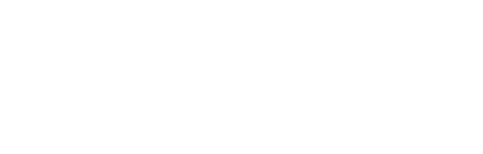 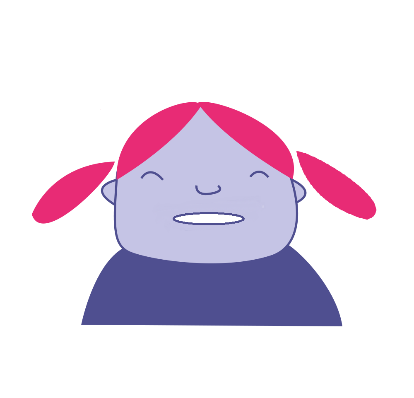 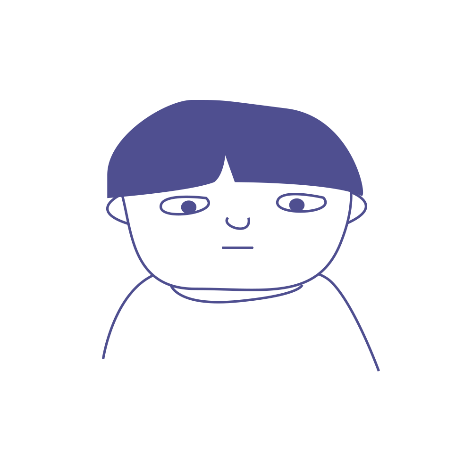 ‘Yr Arweinydd ’ - Yn cychwyn ac yn arwain y bwlio, ond nid yn ‘gwneud’ y bwlio bob tro.

Y Targed - Y sawl sy’n cael ei fwlio.
‘Yr Arweinydd ’
‘Y Targed ’
[Speaker Notes: Seiliedig ar Salmivalli ac eraill The Participant Role Scale. Yn: Cowie, H. a Wallace, P. Peer Support in Action: From Bystanding to Standing By. © Sage 2000.]
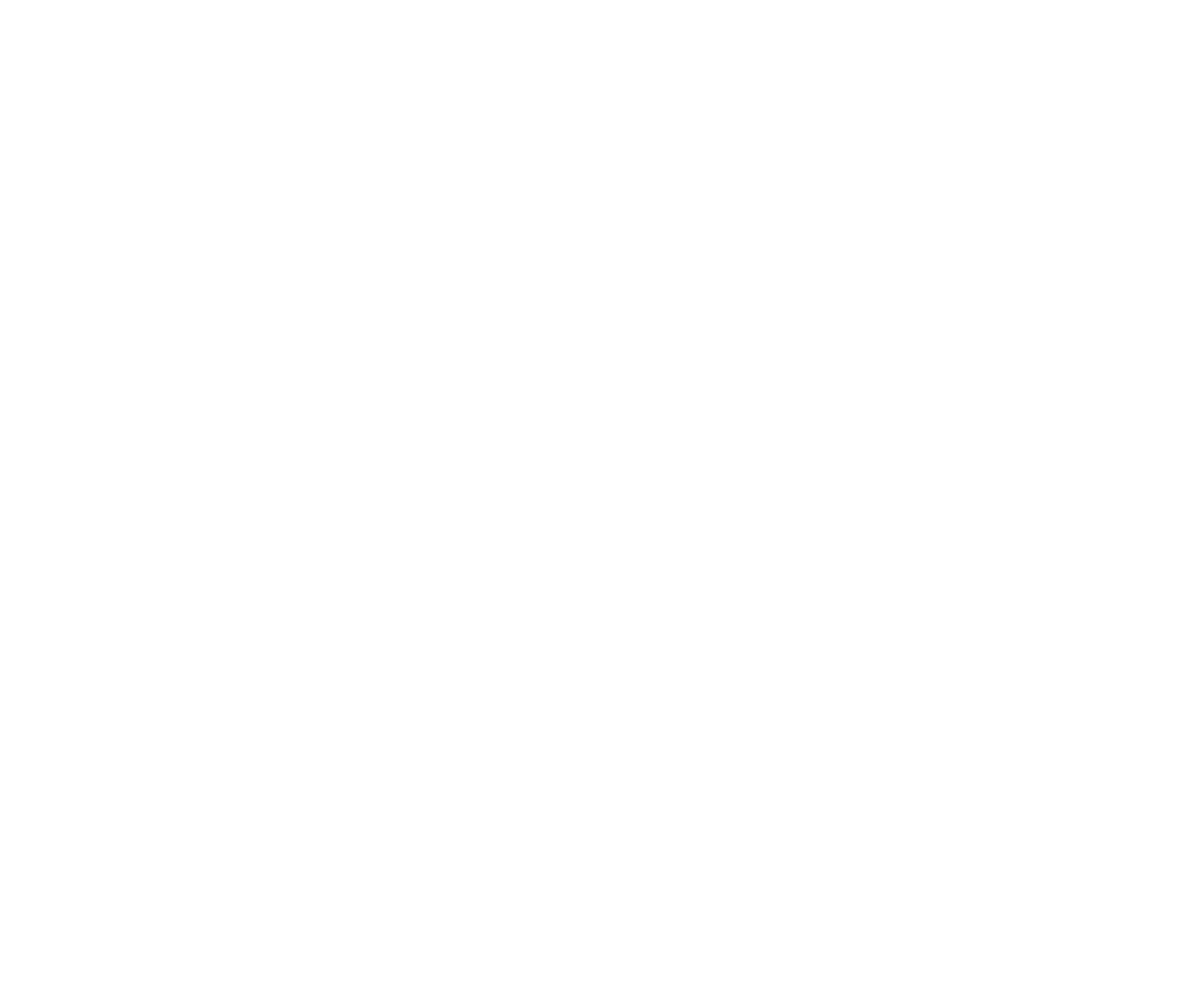 Bwlio fel ymddygiad grŵp
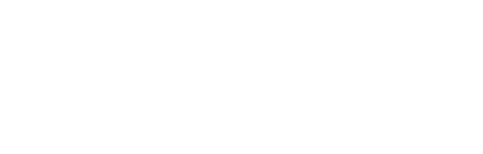 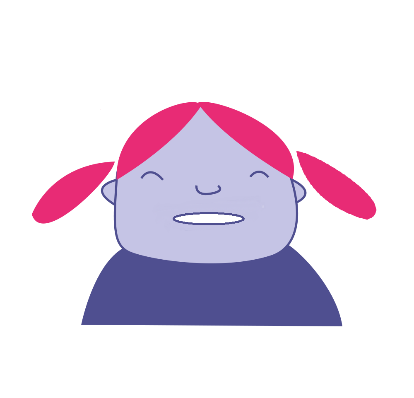 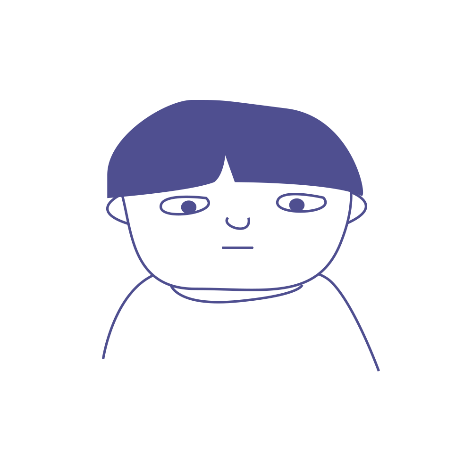 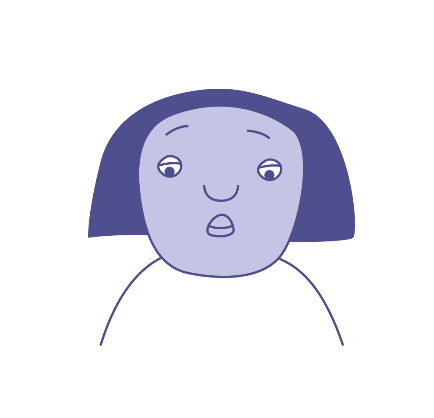 Atgyfnerthwr/Atgyfnerthwyr- Yn cynorthwyo â’r bwlio; efallai’n chwerthin neu’n annog pobl eraill i ddal ati â’r hyn sy’n digwydd
‘Yr Arweinydd ’
‘Y Targed ’
‘Atgyfnerthwr’
[Speaker Notes: Seiliedig ar Salmivalli ac eraill The Participant Role Scale. Yn: Cowie, H. a Wallace, P. Peer Support in Action: From Bystanding to Standing By. © Sage 2000.]
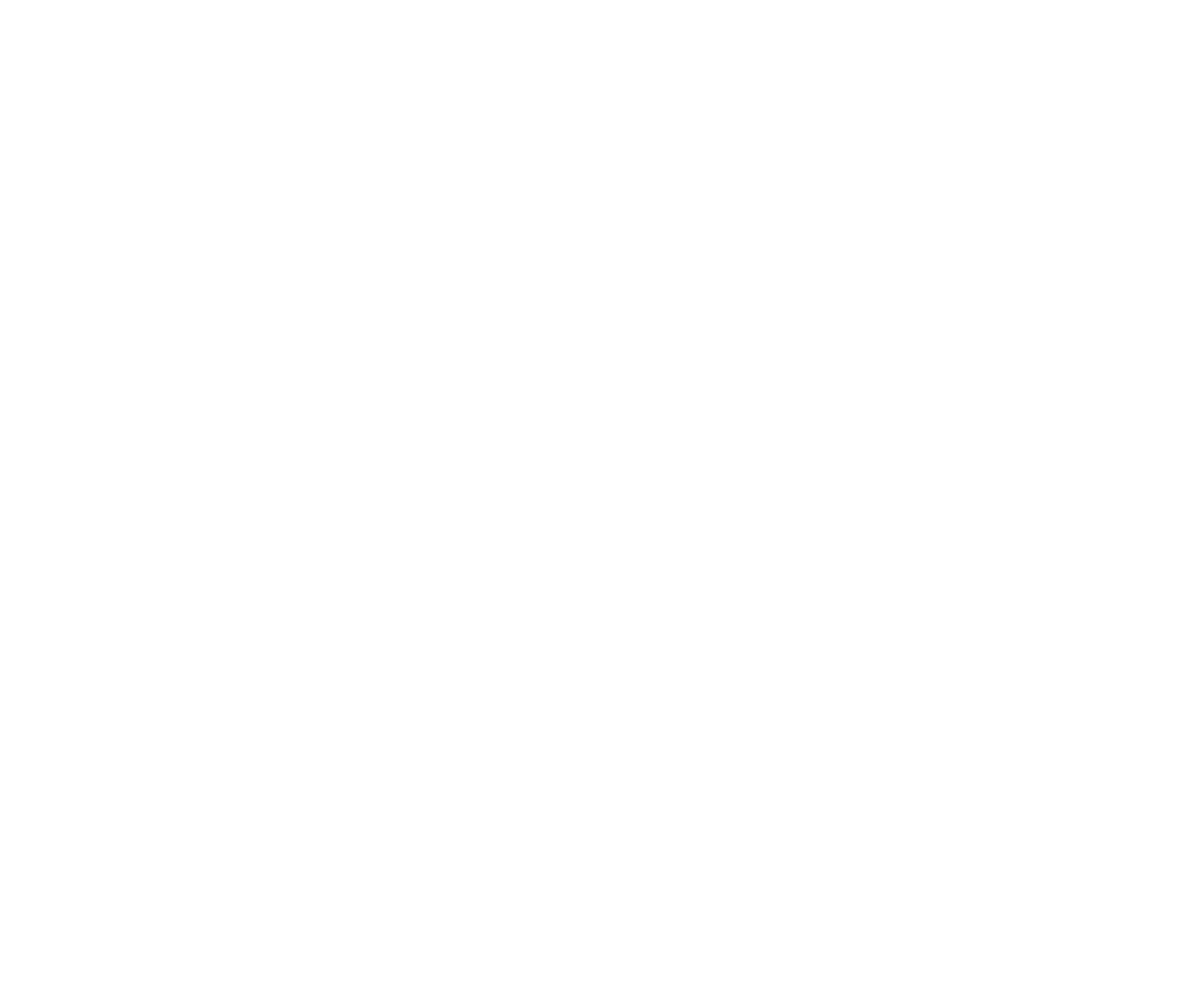 Bwlio fel ymddygiad grŵp
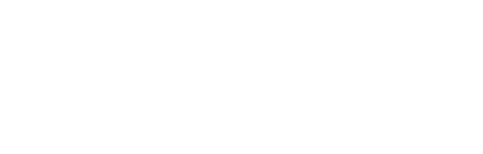 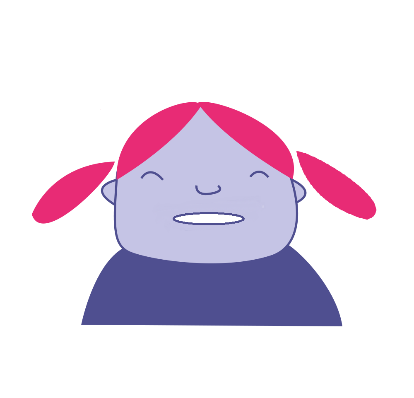 Cynorthwywr/Cynorthwywyr  - Yn cyfrannu’n uniongyrchol at ‘wneud’ y bwlio.
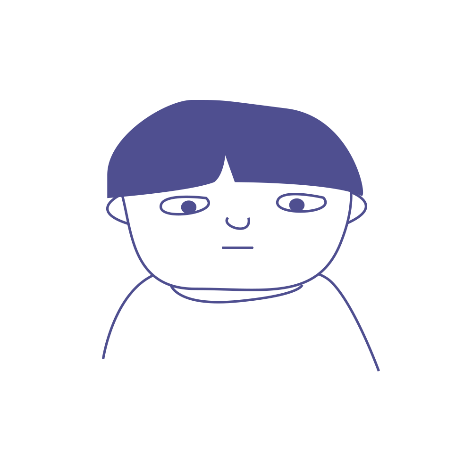 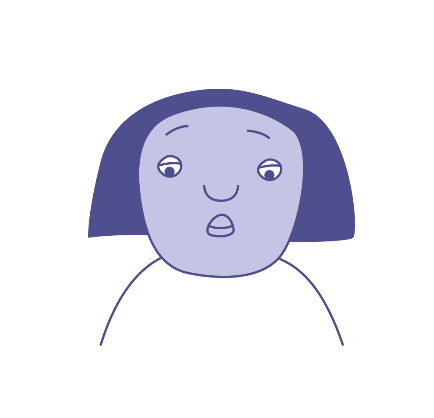 ‘Yr Arweinydd’
‘Atgyfnerthwr’
‘Y Targed ’
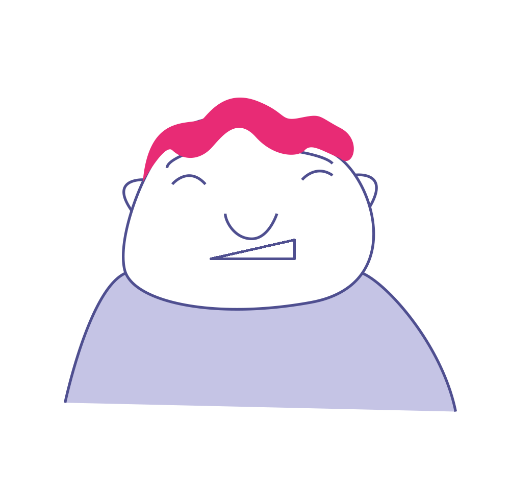 ‘Cynorthwywr’
[Speaker Notes: Seiliedig ar Salmivalli ac eraill The Participant Role Scale. Yn: Cowie, H. a Wallace, P. Peer Support in Action: From Bystanding to Standing By. © Sage 2000.]
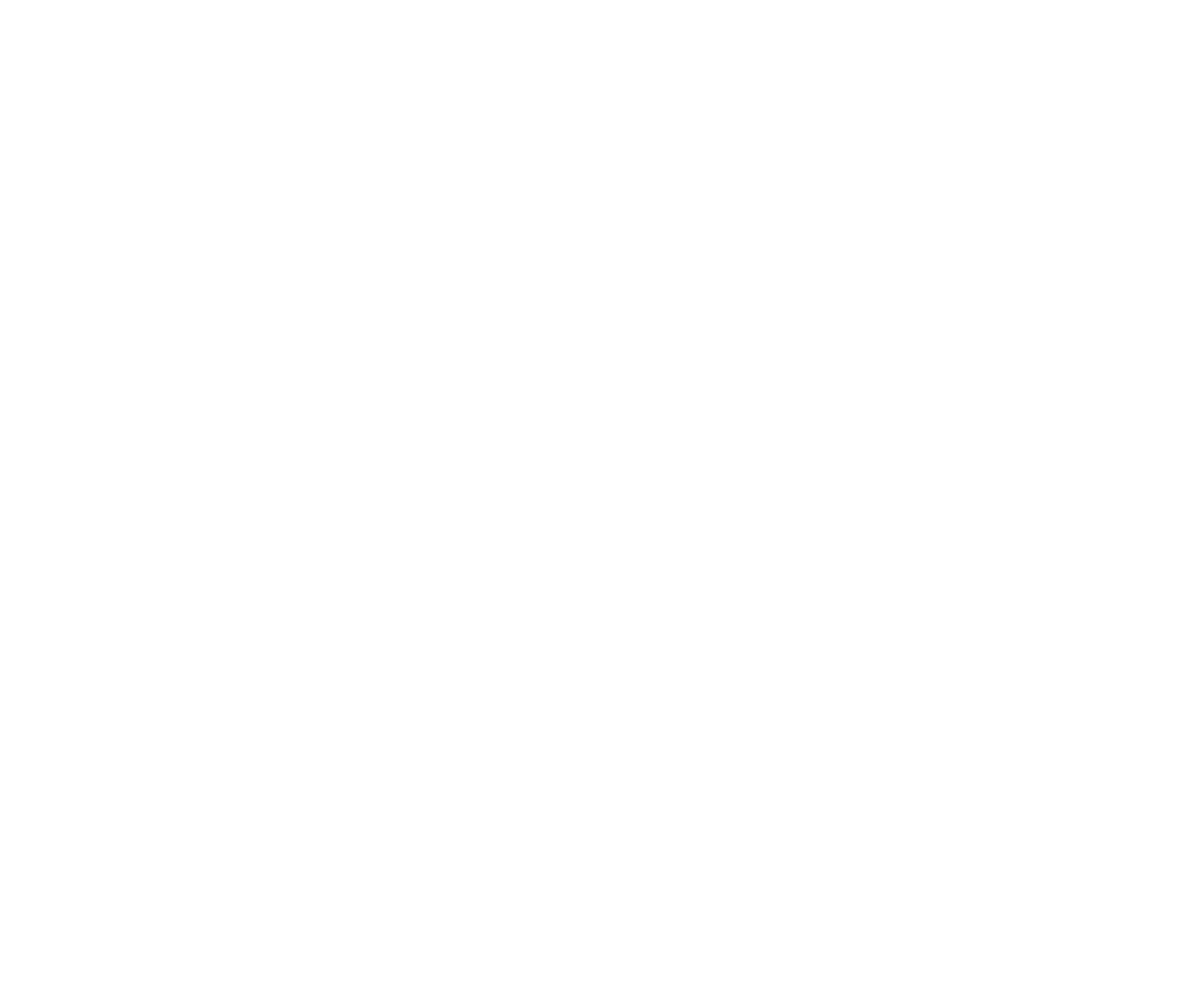 Bwlio fel ymddygiad grŵp
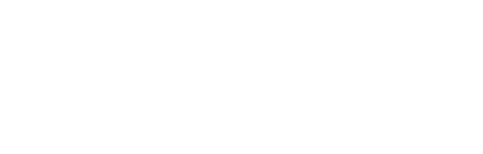 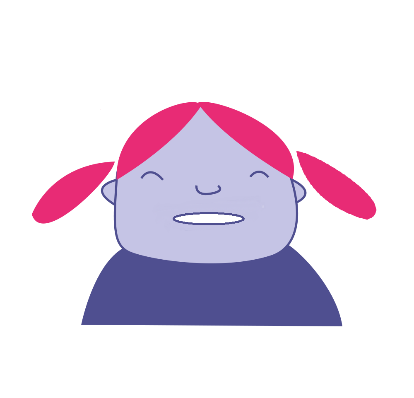 Amddiffynnwr/Amddiffynwyr - Yn achub cam rhywun sy’n cael ei fwlio. Yn gwybod fod bwlio yn ddrwg ac yn teimlo’n ddigon hyderus i wneud rhywbeth am hynny. Gallai hynny olygu siarad  ag oedolyn yn yr ysgol.
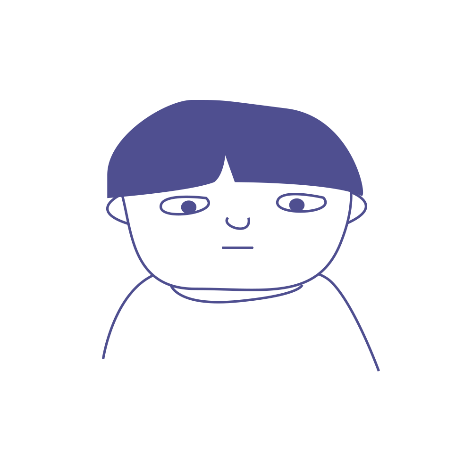 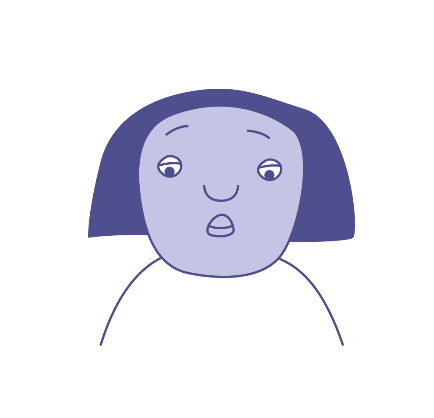 ‘Yr Arweinydd’
‘Atgyfnerthwr’
‘Y Targed ’
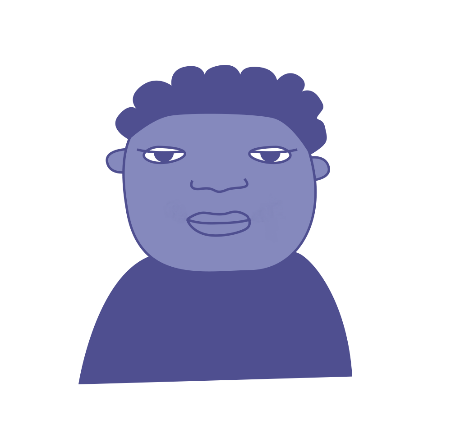 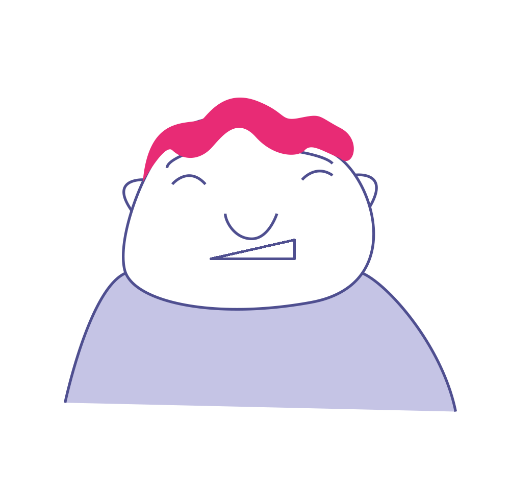 ‘Amddiffynnwr’
‘Cynorthwywr’
[Speaker Notes: Seiliedig ar Salmivalli ac eraill The Participant Role Scale. Yn: Cowie, H. a Wallace, P. Peer Support in Action: From Bystanding to Standing By. © Sage 2000.]
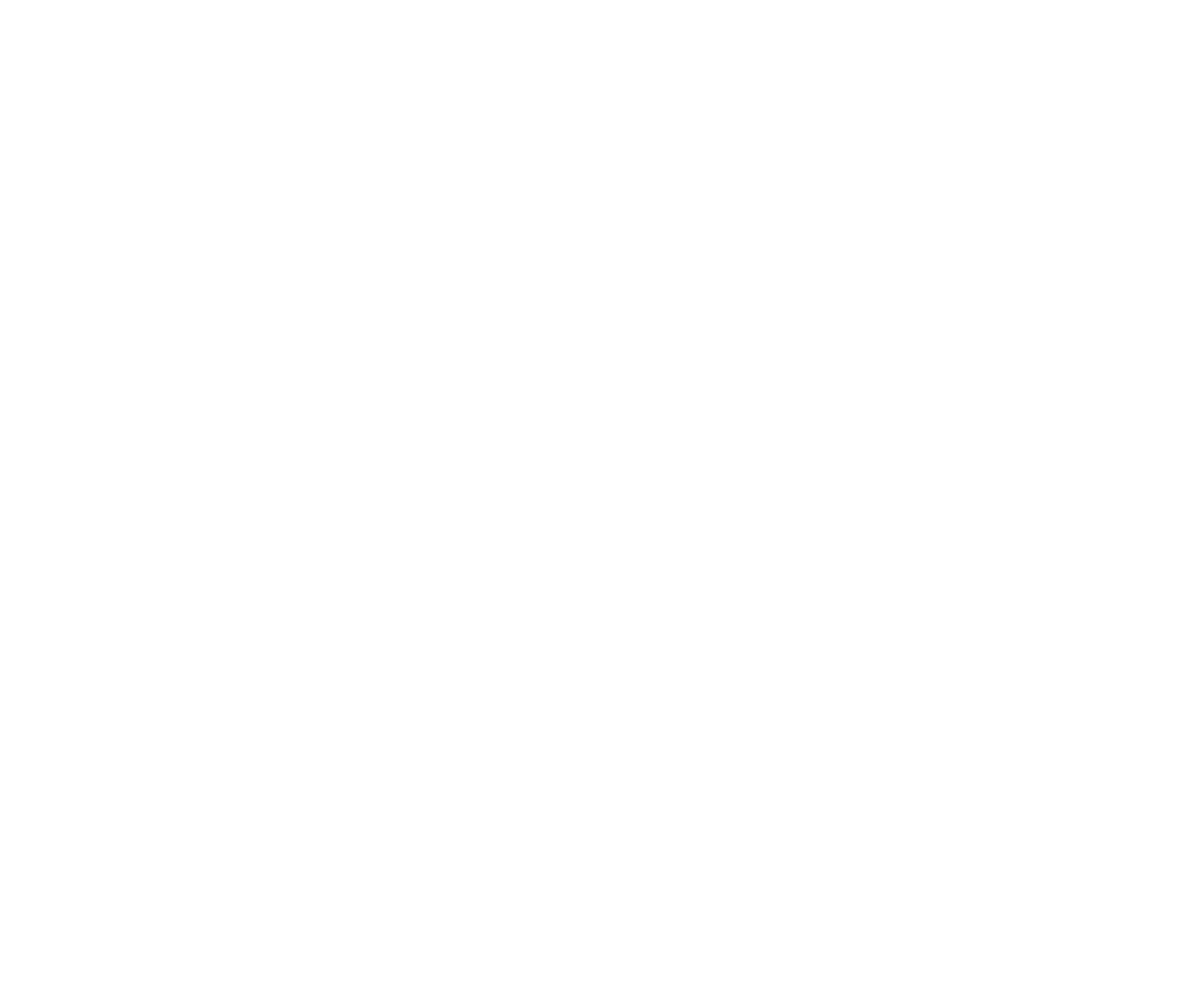 Bwlio fel ymddygiad grŵp
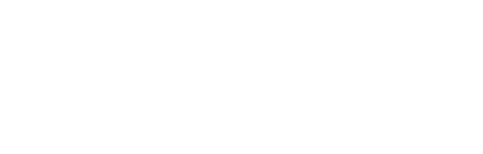 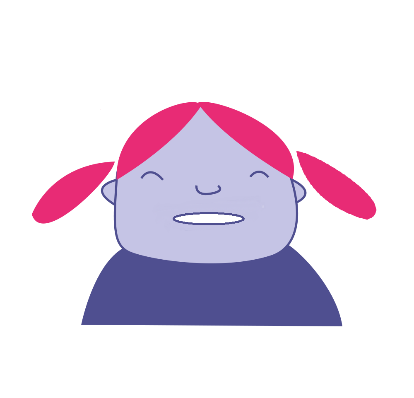 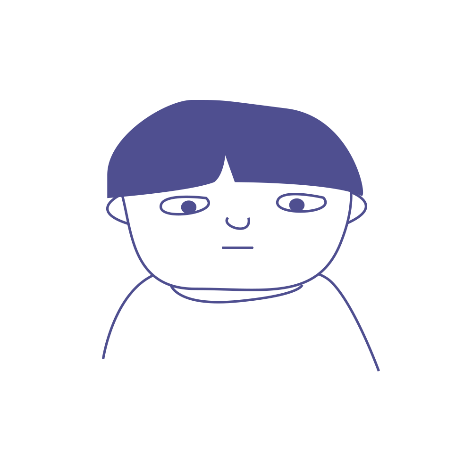 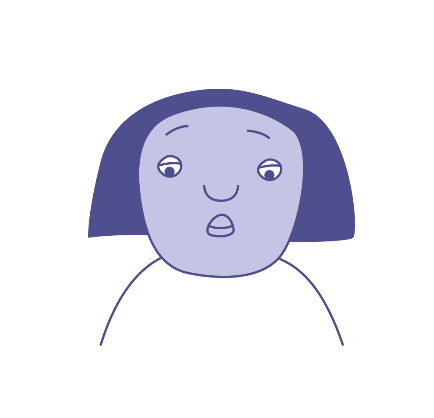 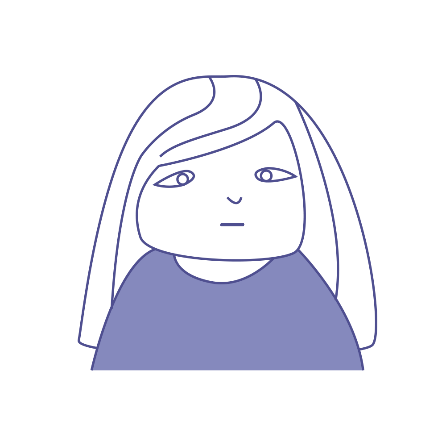 ‘Yr arweinydd ’
‘Y targed’
‘Atgyfnerthwr’
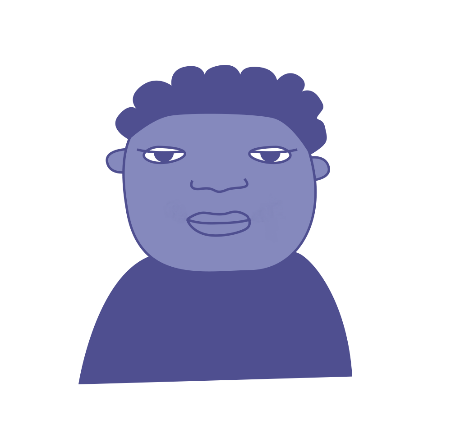 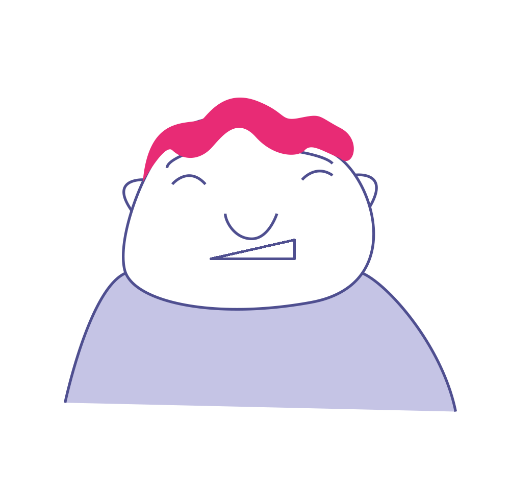 ‘Allanwr’
‘Allanwr/Allanwyr’
-  Yn anwybyddu unrhyw fwlio; ddim yn dymuno bod yn rhan o hynny.
‘Amddiffynnwr’
‘Cynorthwywr’
[Speaker Notes: Seiliedig ar Salmivalli ac eraill The Participant Role Scale. Yn: Cowie, H. a Wallace, P. Peer Support in Action: From Bystanding to Standing By. © Sage 2000.]
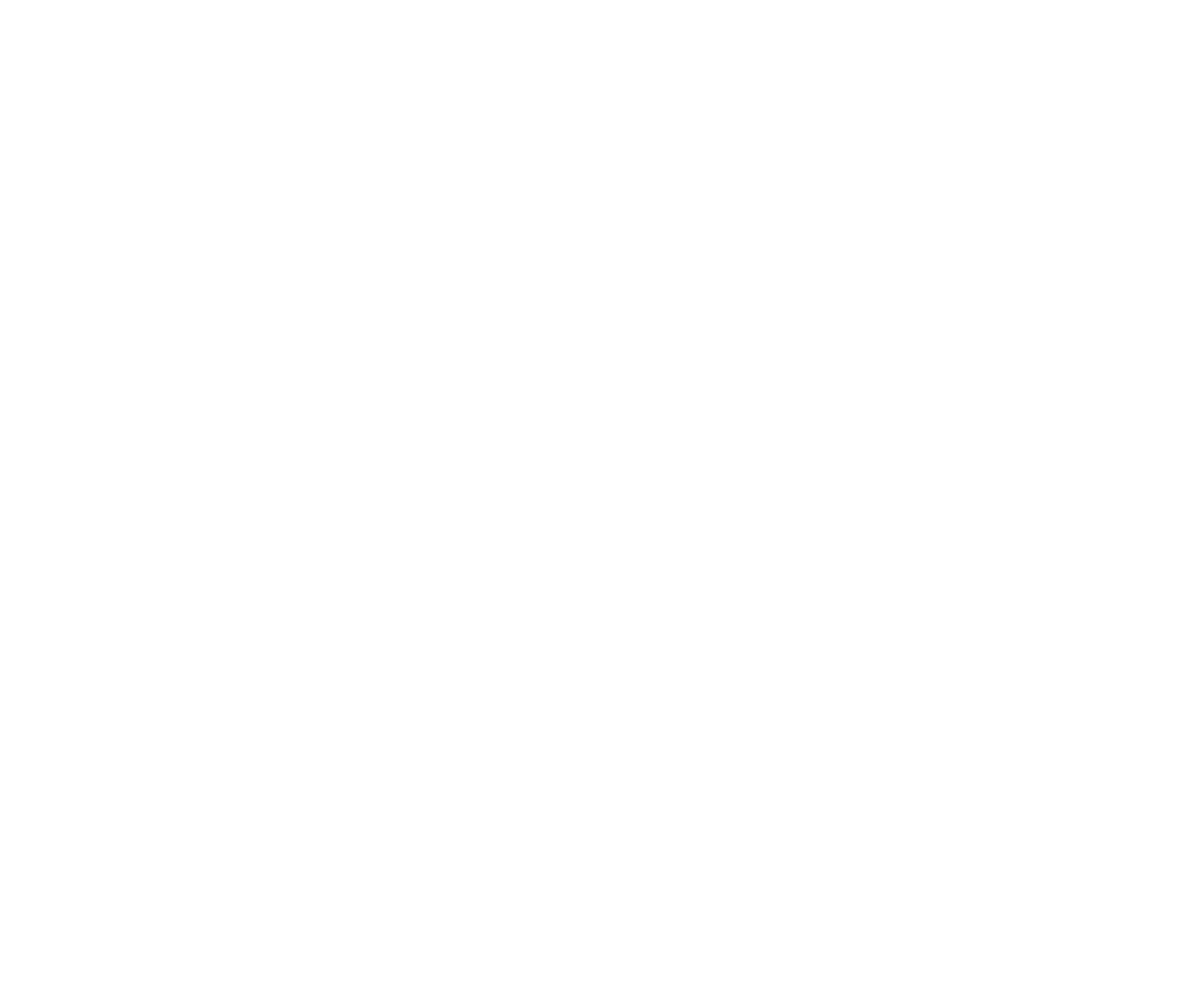 Bwlio fel ymddygiad grŵp
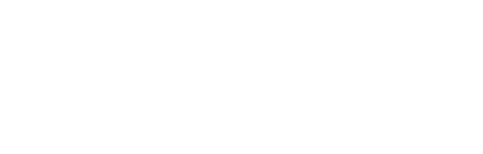 Yr Arweinydd  – Yn cychwyn ac yn arwain y bwlio, ond nid yn ‘gwneud’ y bwlio bob tro

Y Targed  -Y sawl sy’n cael ei fwlio.

Cynorthwywr/Cynorthwywyr - Yn cyfrannu’n uniongyrchol at ‘wneud’ y bwlio.


Atgyfnerthwr/Atgyfnerthwyr- Yn cynorthwyo â’r bwlio; efallai’n chwerthin neu’n annog
pobl eraill i ddal ati â’r hyn sy’n 
digwydd

Amddiffynnwr/Amddiffynwyr- 
Yn achub cam rhywun sy’n cael ei fwlio. 
Yn gwybod fod bwlio yn ddrwg ac 
yn teimlo’n ddigon hyderus i wneud 
rhywbeth am hynny.
Gallai hynny olygu siarad ag oedolyn yn yr ysgol.

 Allanwr/Allanwyr- Yn anwybyddu unrhyw fwlio; ddim yn dymuno bod yn rhan o hynny.
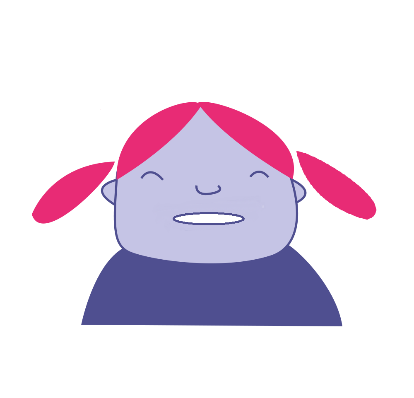 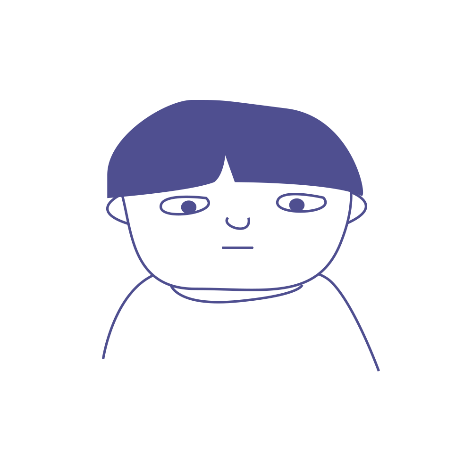 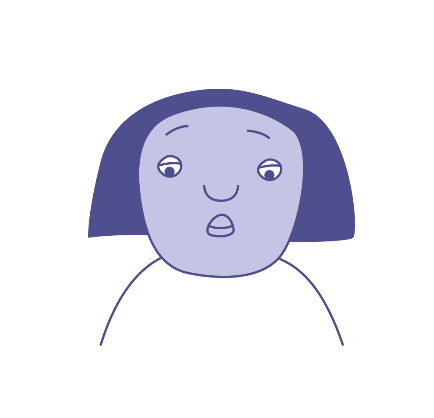 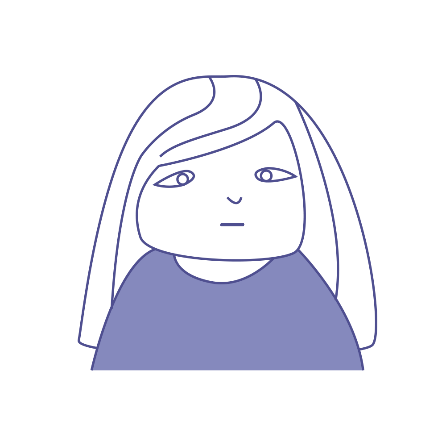 ‘Yr Arweinydd ’
‘Atgyfnerthwr’
‘Y Targed ’
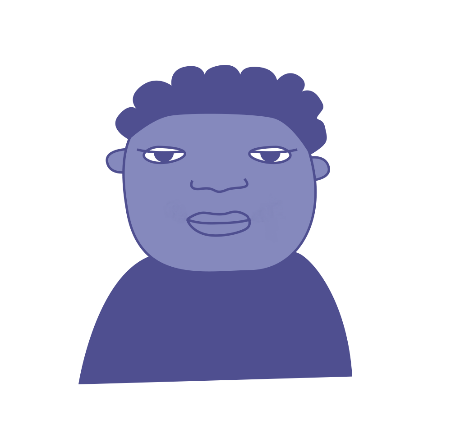 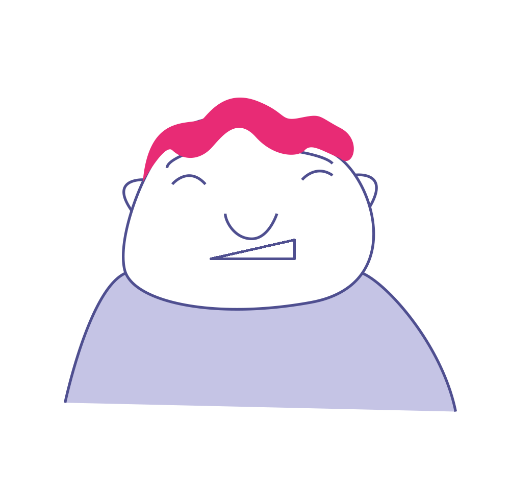 ‘Allanwr’
‘Amddiffynnwr’
’
‘Cynorthwywr’
[Speaker Notes: Seiliedig ar Salmivalli ac eraill The Participant Role Scale. Yn: Cowie, H. a Wallace, P. Peer Support in Action: From Bystanding to Standing By. © Sage 2000.]
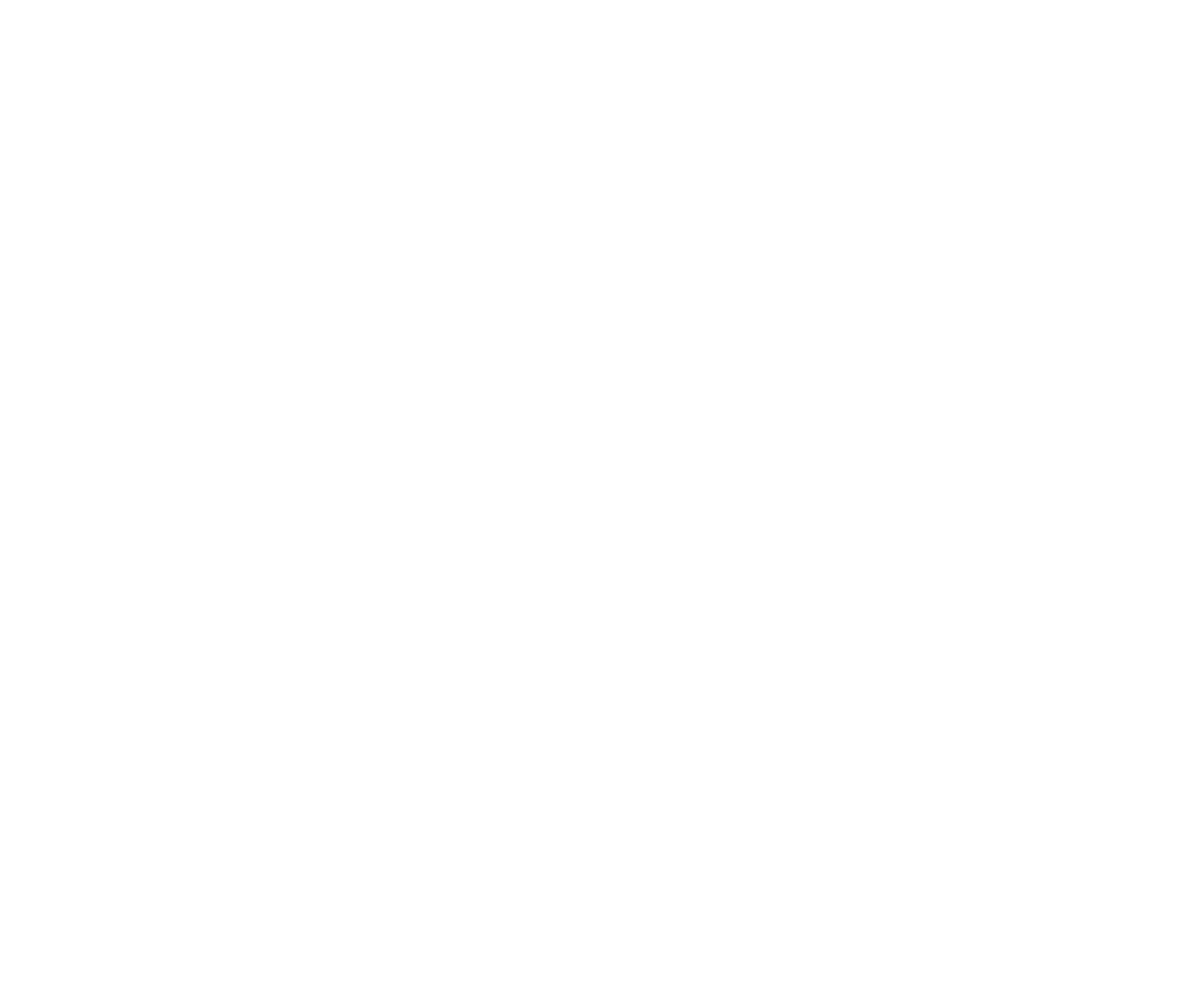 Unedig yn erbyn bwlio
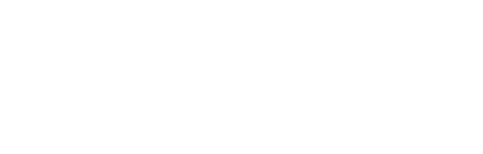 Mae’n rhaid i ni wneud safiad unedig yn erbyn bwlio er mwyn newid pethau. Ydych chi’n cytuno/anghytuno? 
Pa newidiadau sydd angen i ni eu gwneud er mwyn uno yn erbyn bwlio?
Beth ydym ni’n ei wneud yn barod?
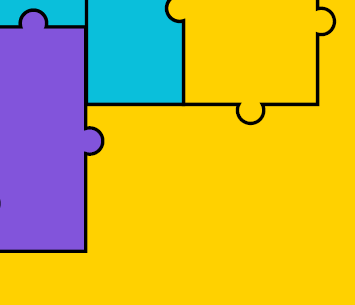 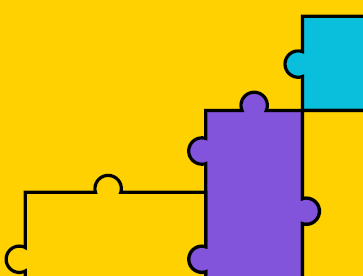 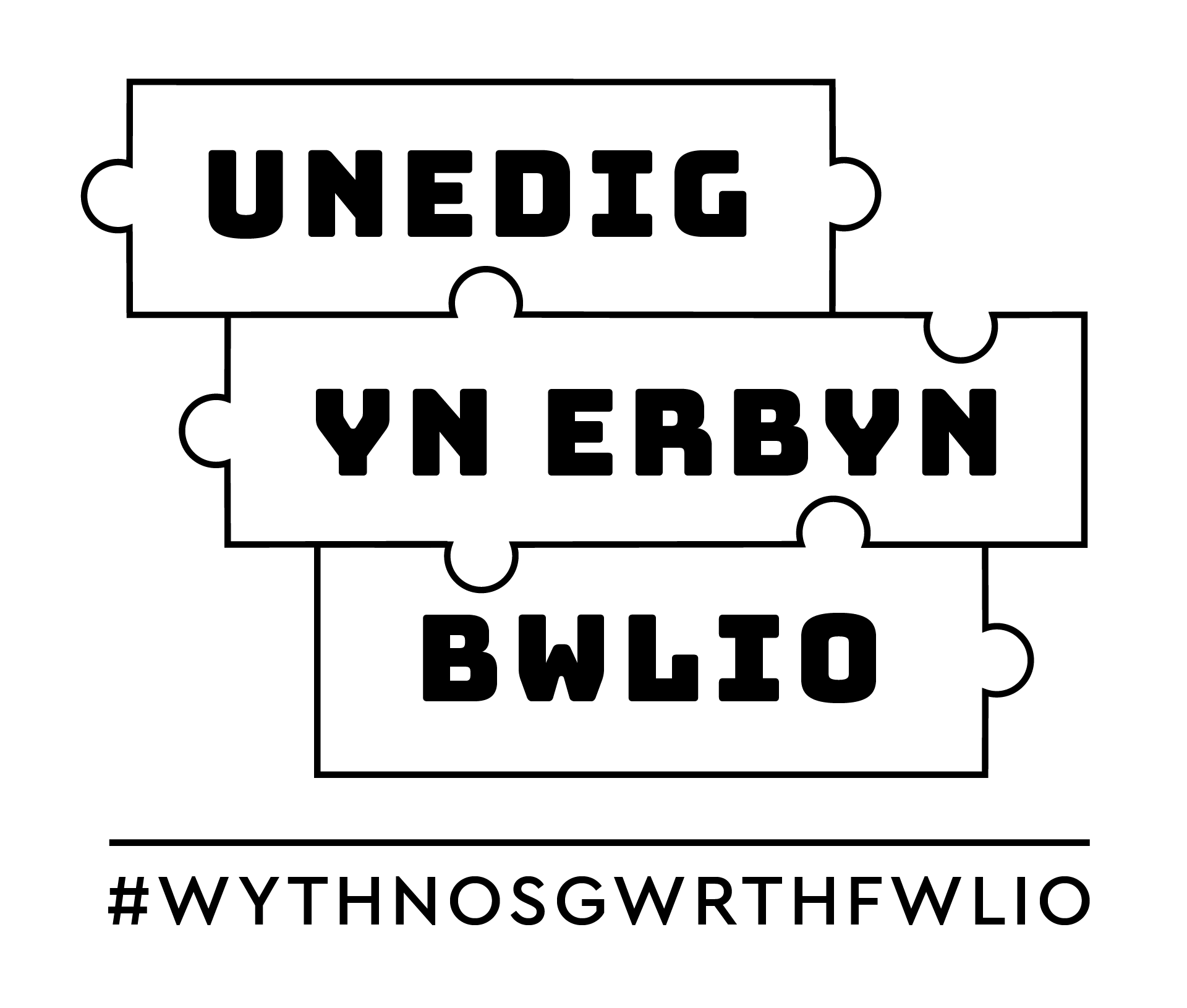 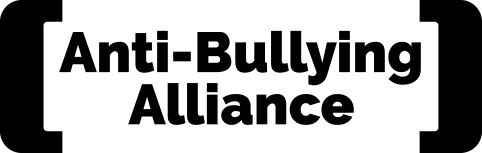 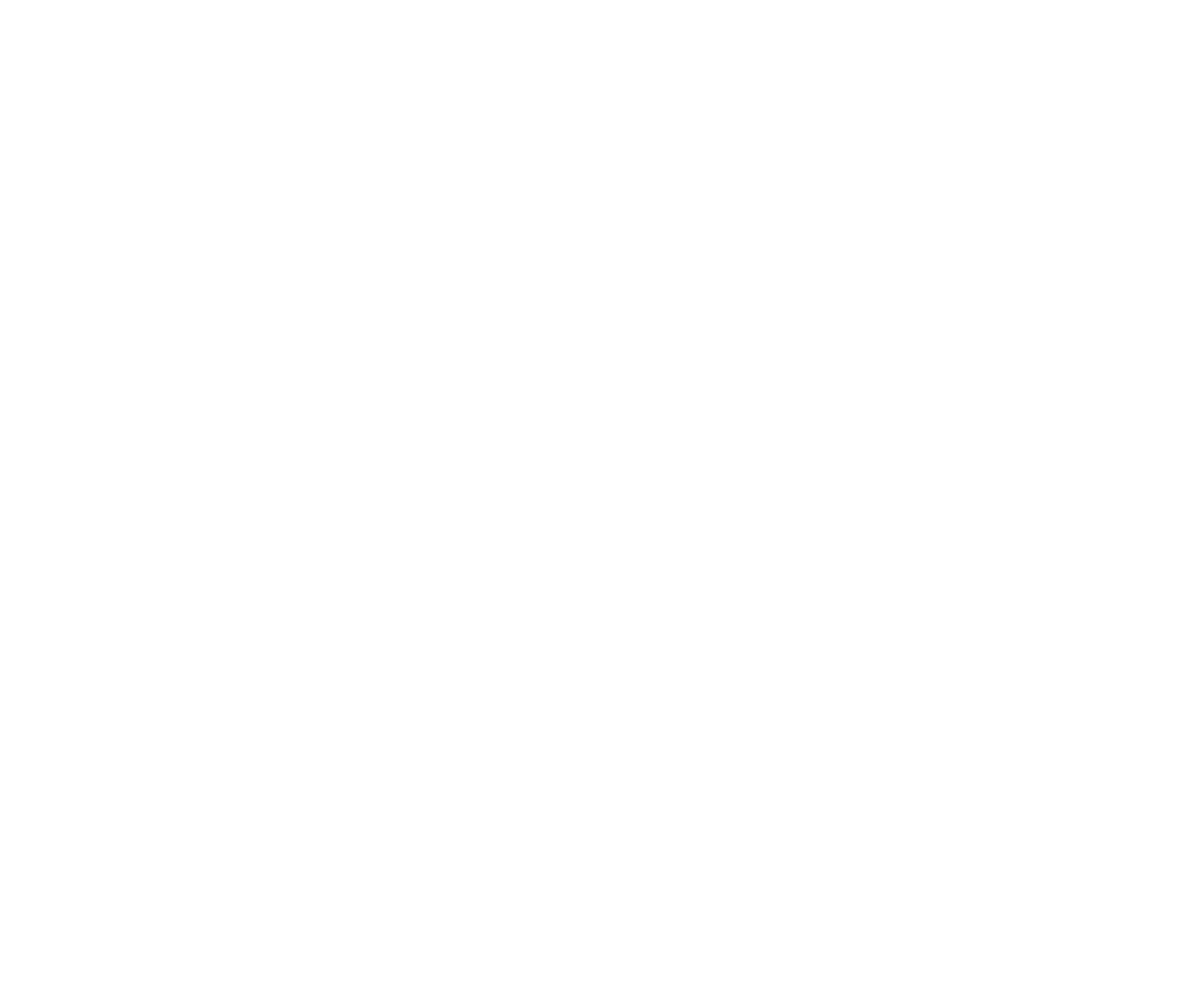 Unedig yn erbyn bwlio
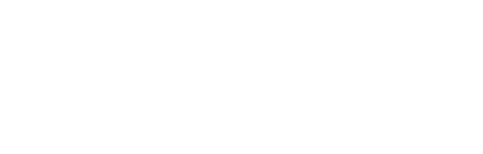 A yw hynny'n ehangach na’r ysgol / athrawon / dysgwyr? 
A ydym ni’n gwneud popeth y gallwn ni? 
Beth arall allem ni ei wneud?
Beth fydd eich rhan chi?
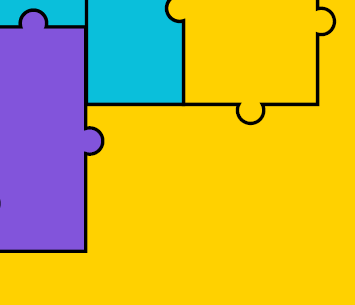 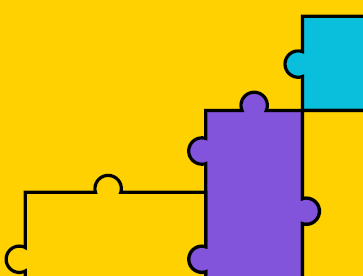 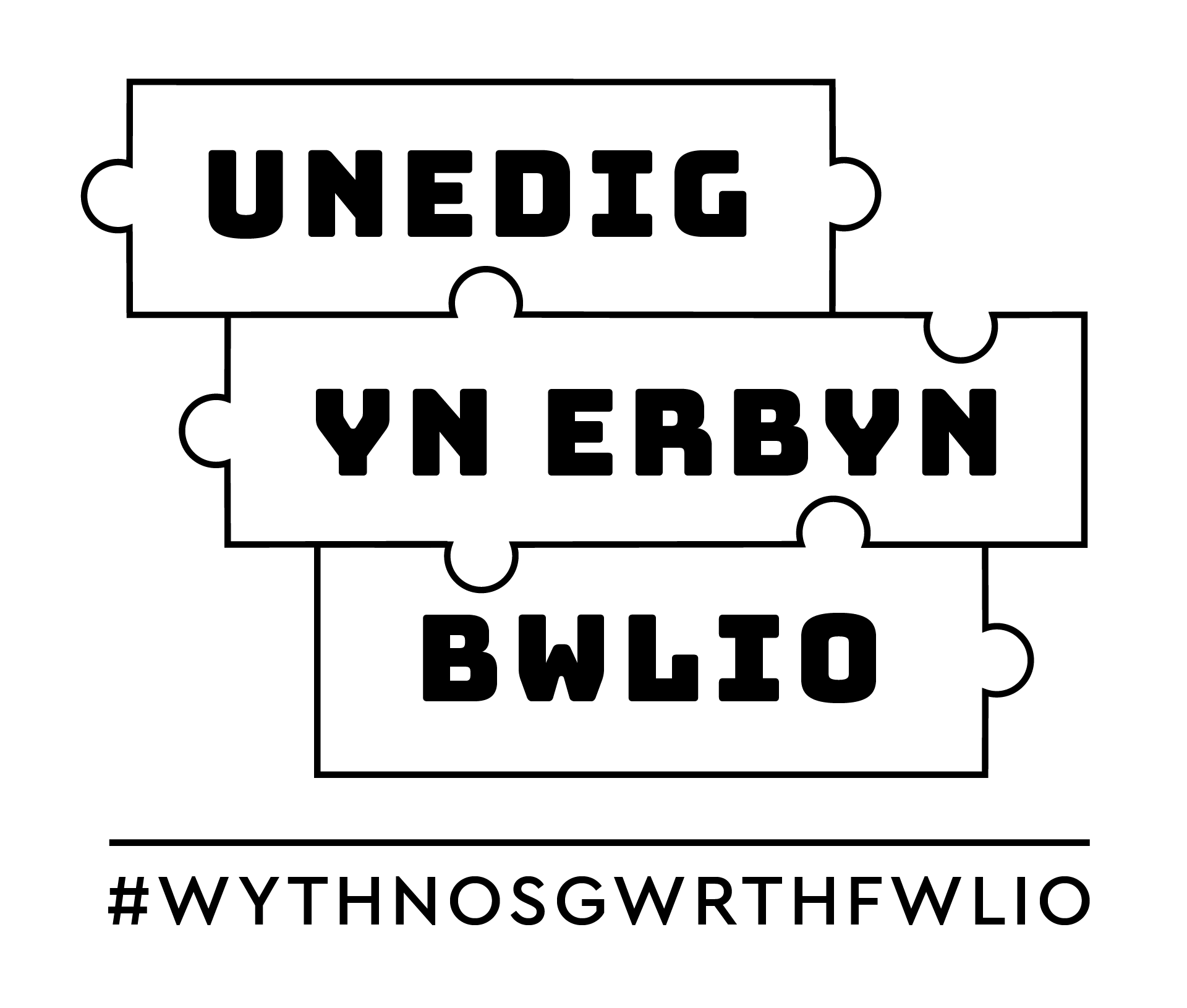 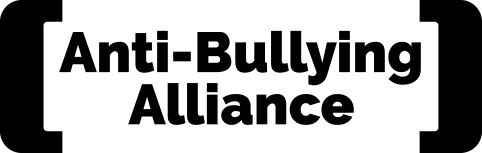 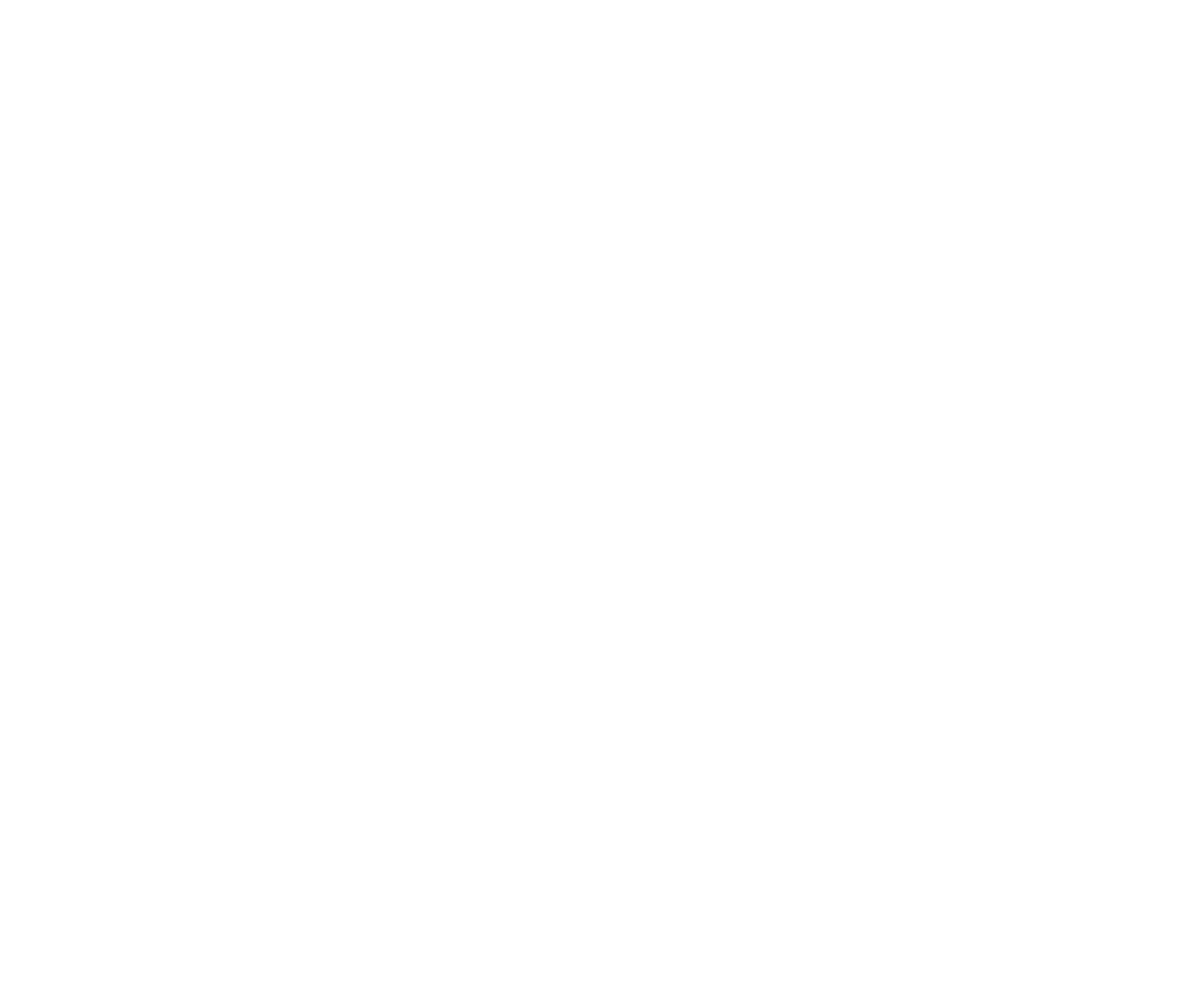 Sleid ffilm
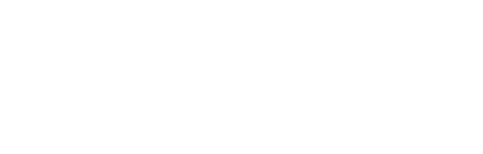 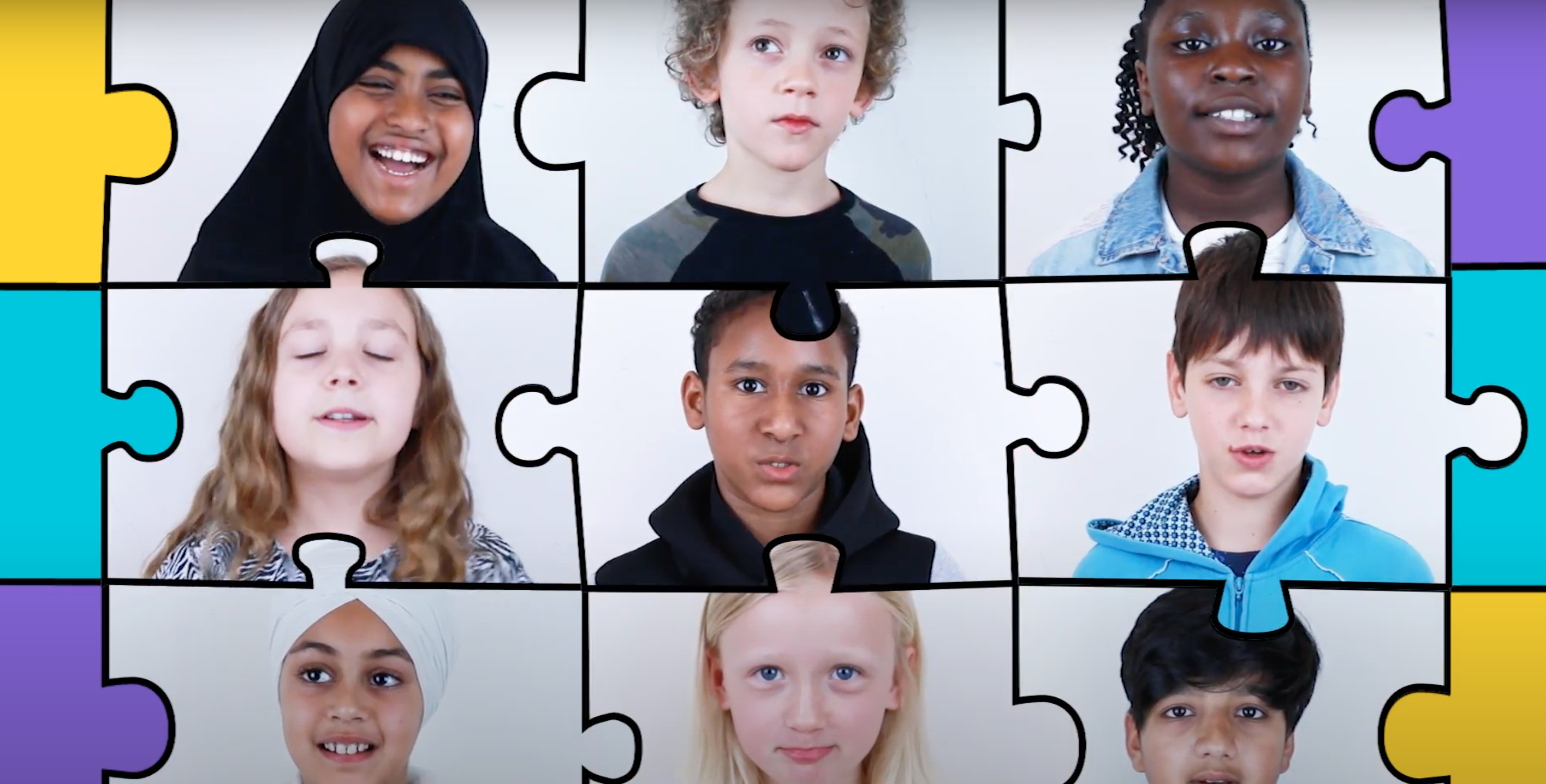 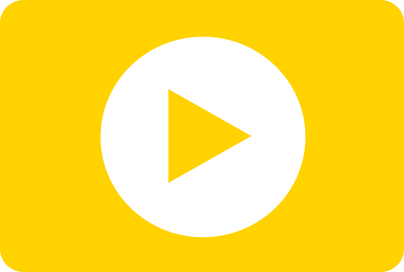 https://youtu.be/ZVf1qQ4lE_s
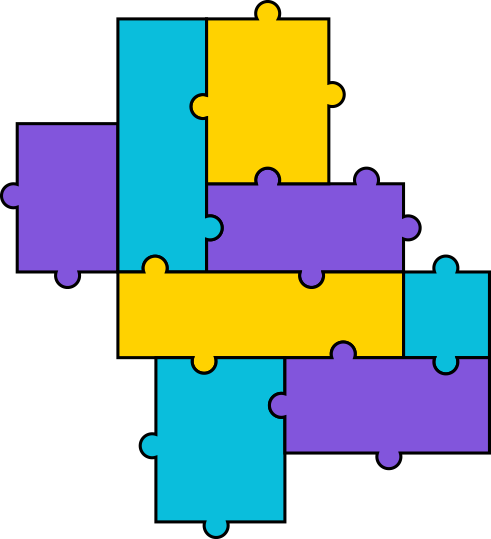 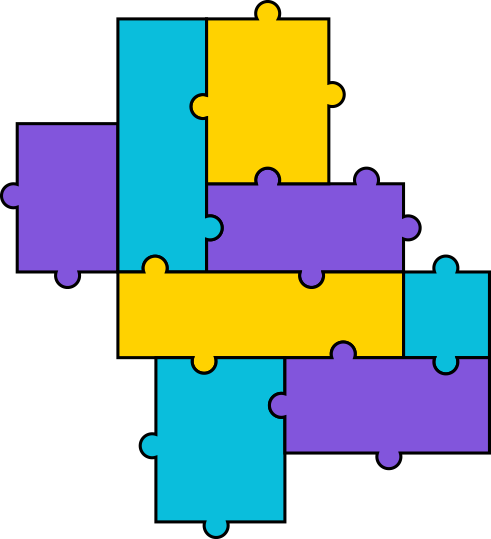 Diolch am wylio-anti-bullyingalliance.org.uk
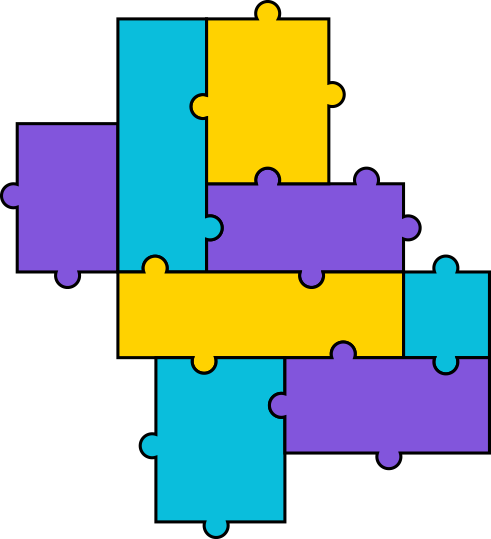 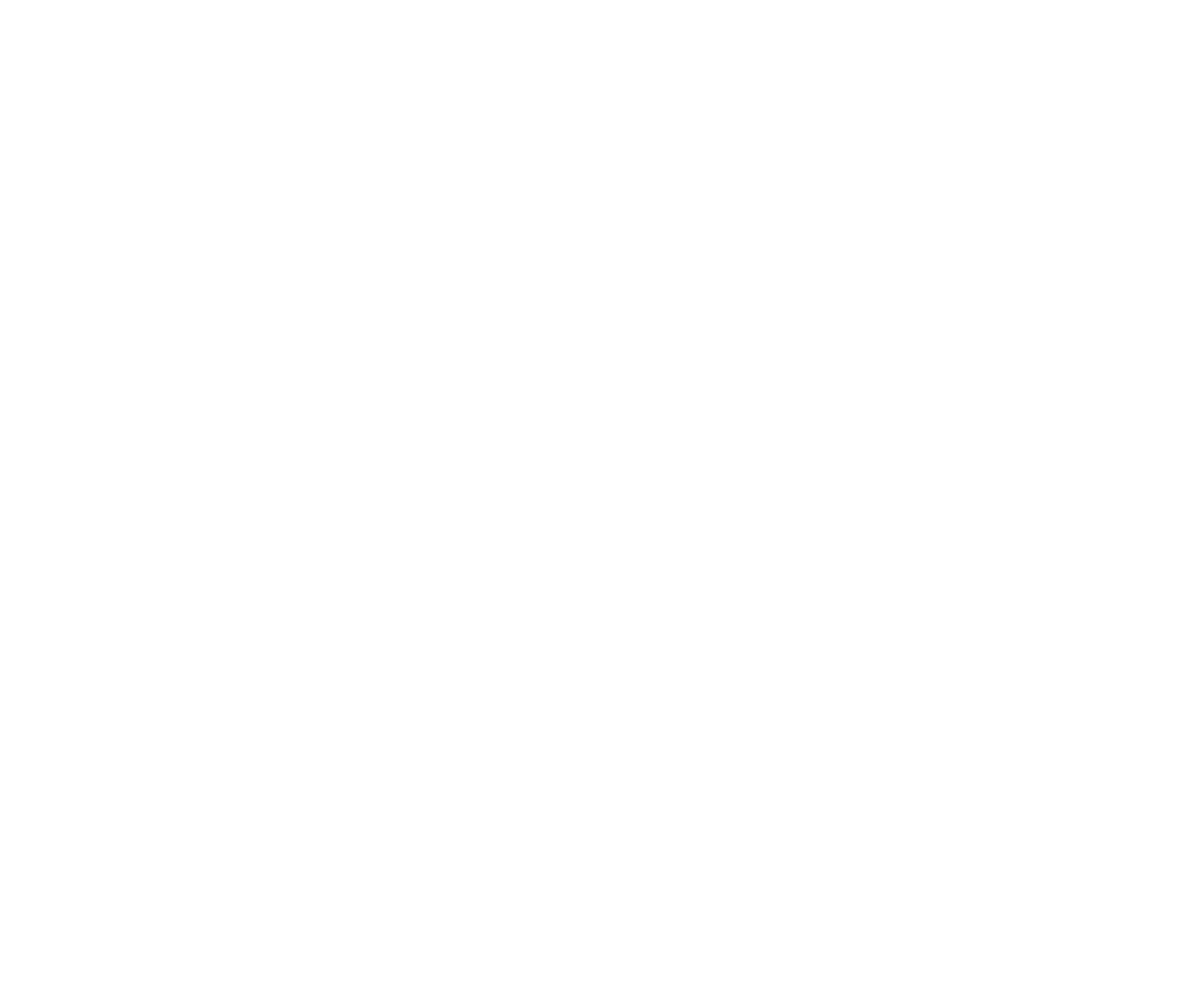 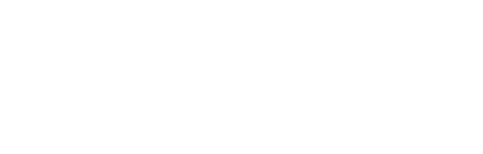